３時限目

投資の基礎知識
投資と投機は違う
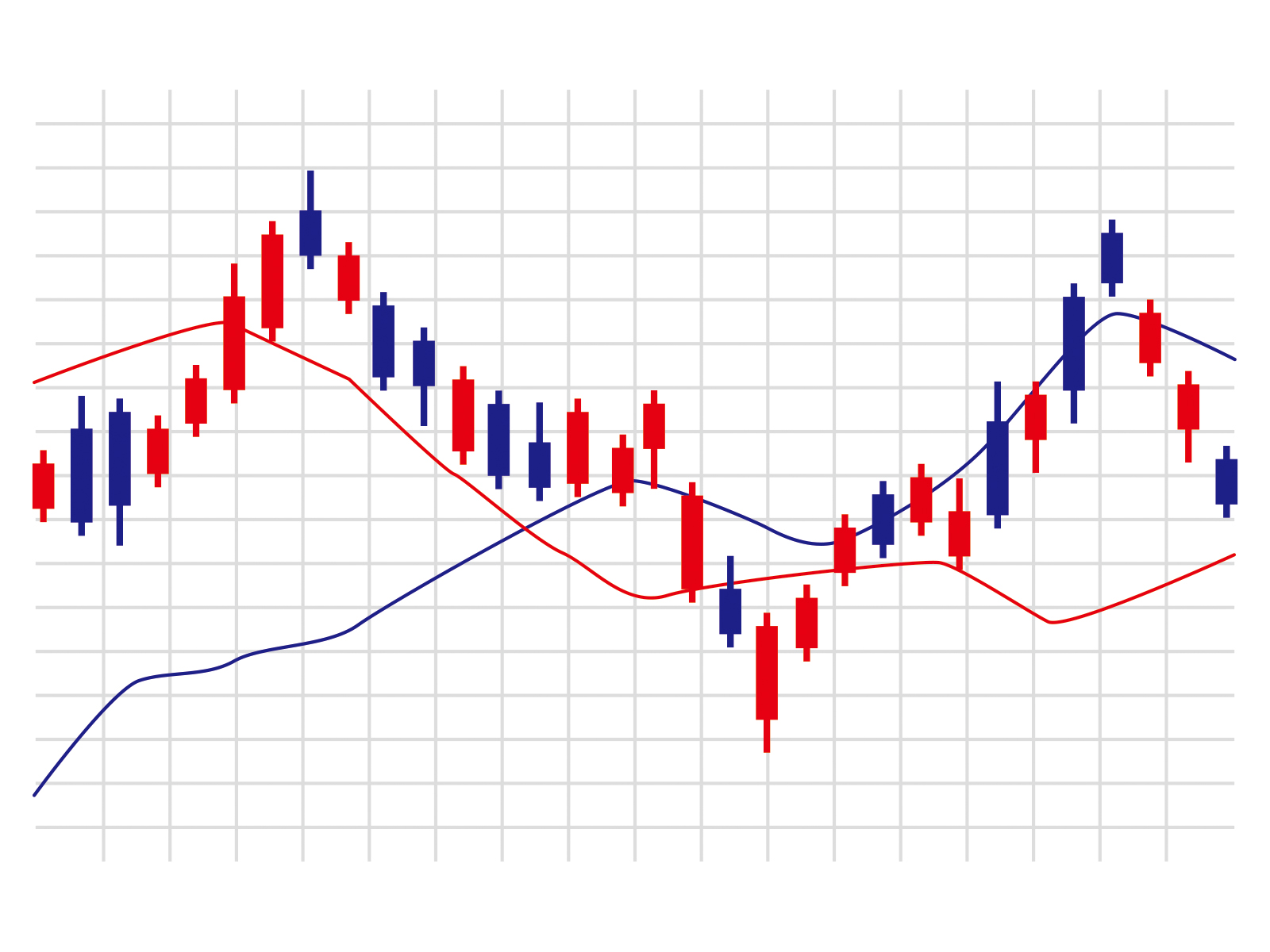 短期的に安く買って高く売るのは投機
投資とは？
将来的に資本を増加させるために、
現在の資本を投じる活動
積立投資
投資は、大きく育てる
・積み立てがオススメ
・ファンドがオススメ
・リスクが少ない
ファンドとは？
・代表は投資信託
・プロが運用
・分散投資になっている
（ひとつで複数の銘柄に投資）
積み立てがオススメの理由
・ドルコスト平均法
・感情に左右されない
・ほったらかし投資
ドルコスト平均法とは？
毎月、同じ金額を購入
→安い時に多く、高い時は少ない
→購入単価が下がる
ドルコスト平均法
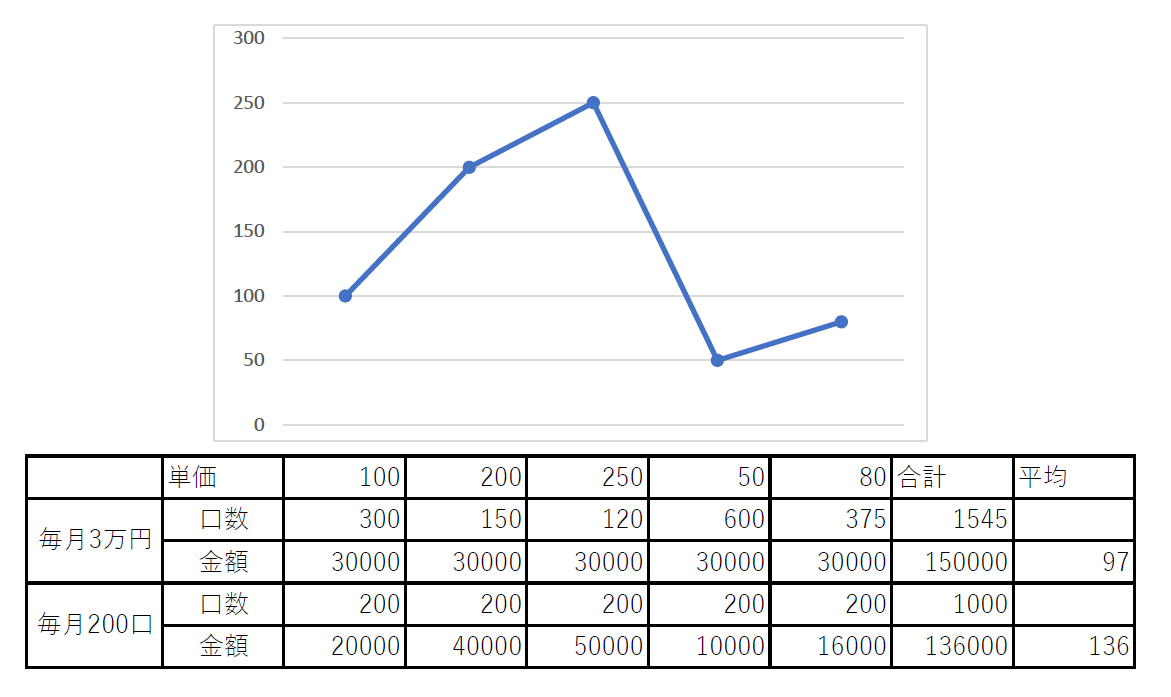 単利と複利
単利
・元本に対してのみ利子がつく
複利
・元本に対して増えた利子も
　組み込み、利子がつく
単利
複利
161
146
150
133
140
130
121
120
110
110
オススメの証券会社
オススメの証券会社
・楽天証券
・SBI証券
・マネックス証券
オススメの証券会社
・手数料が安い
・商品の多さ
・使いやすさ
まとめ
・投資と投機は違う
・積立投資
・単利と複利
・おすすめの証券会社